COCCIDIODE BOVINE
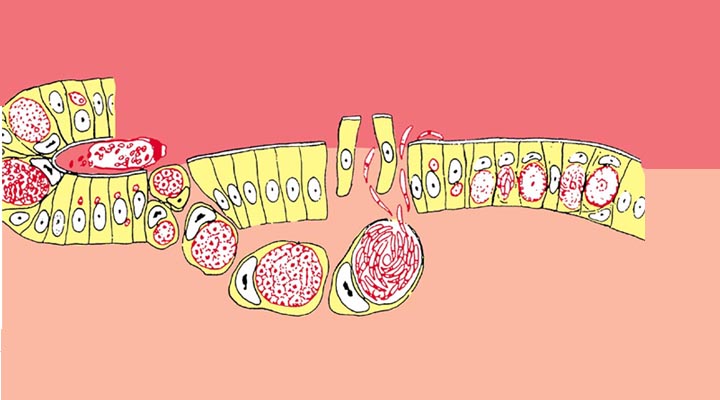 Lumière intestinale
Bordure en brosse
chorion
Localisation profonde des trophozoïtes et schizontes
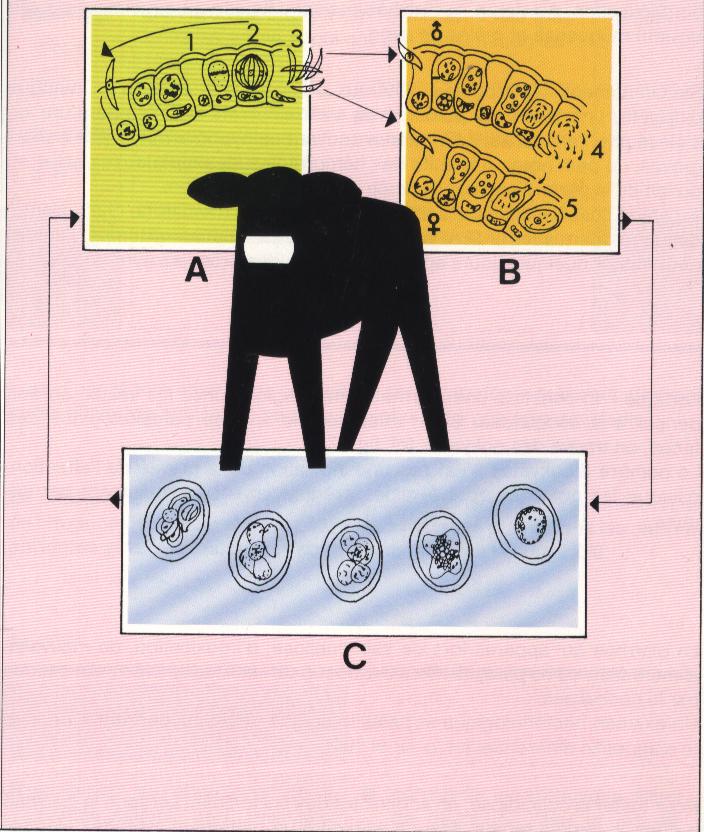 Gamétogonie
schizogonie
Phase      endogène
Sporogonie
SOL
Phase exogène
CYCLE EVOLUTIF D’EIMERIA ZURNII
             (monoxène diphasique)
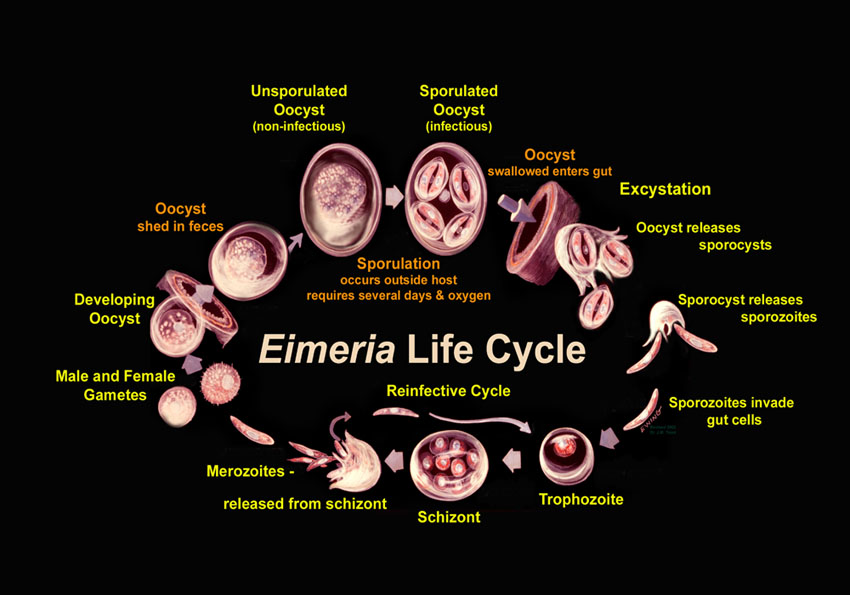 Milieu extérieur
Hôte
Ookyste      
  simple
Ookyste sporulé
Ingestion de  
 l’ookyste  
  sporulé
Excystation
Ookystesélilminés                         
   dans les fèces
Libération des sporocystes
Développement                                  des  ookystes
Sporulation
Libération des sporozoïtes
Cycle évolutif d’Eimeria
Gamêtes mâles et femelles
Les Sporozoïtes envahissent les cellules intestinales
Libération des mérozoïtes  
      à partir du schizonte
Trophozoite
Schizonte
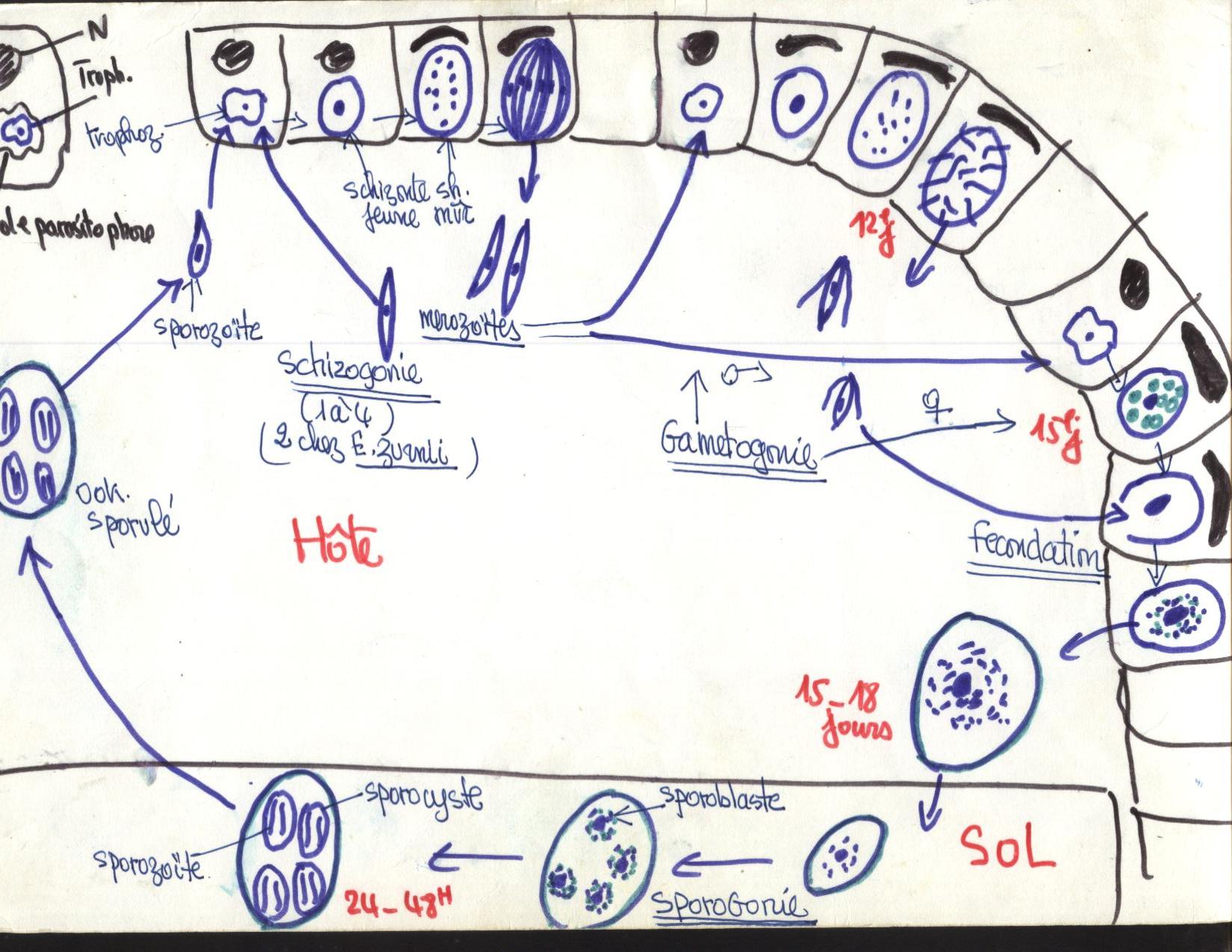 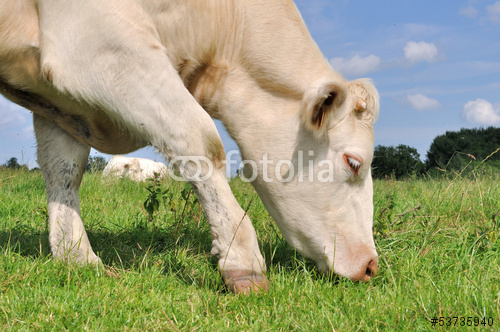 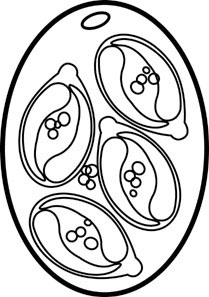 Ingestion d’ookyste sporulé
Coccidiose bovine
 (Eimeria zurnii)
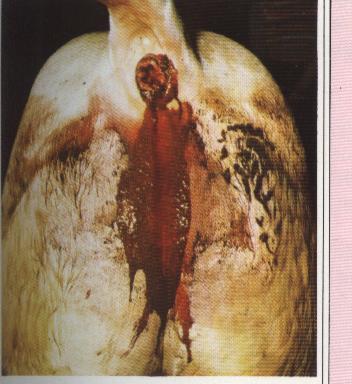 Expulsion de diarrhée                               hémorragique
avec violence souillant                                                            le train postérieur
Colo-rectite hémorragique ulcéro-nécrotique et diphtéroïde
ulcérations
nécrose
hémorragie
Fausses membranes
(Solution saturée de Na cl à 33%; Solution de sulfate de zinc…)
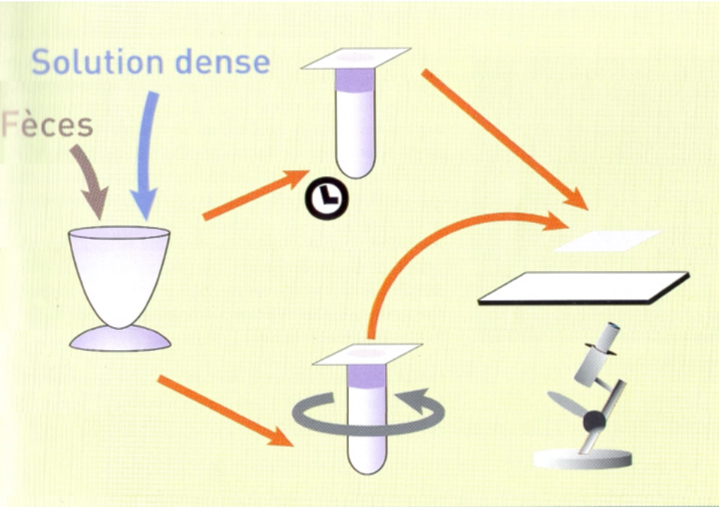 Méthode coproscopique de flottaison
Coproscopie
Ookystes d’Eimeria zurnii (17-20µ X 16µ)
Oesophagostomose                                                                               - Lésions nodulaires de l’intestin (aspect de grains de plomb)
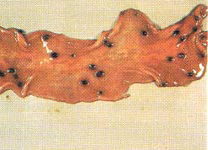